PRØVEN I SKRIFTLIG TYSK
FP9
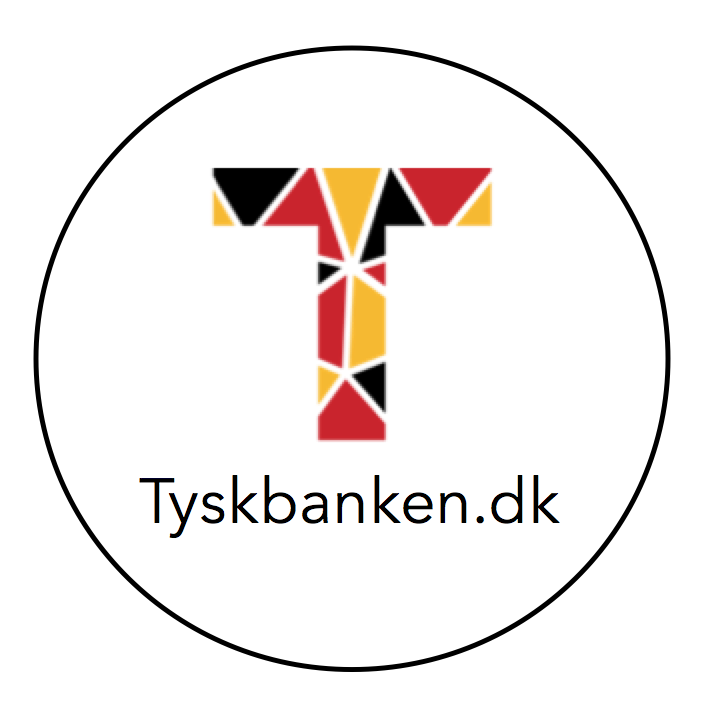 Sidst redigeret april 2025
PRØVEN ER TODELT
1. del: Lytte- og læsefærdigheder:
Lytteforståelse (20-25 min.) 
Læseforståelse (35-40 min.) 
Ingen hjælpemidler – foregår digitalt

2. del: Sprogligt fokus og skriftlig fremstilling:
Sprogligt fokus (30 min)
Skriftlig fremstilling (90 min.) Længde: 200-300 ord
Hjælpemidler tilladt
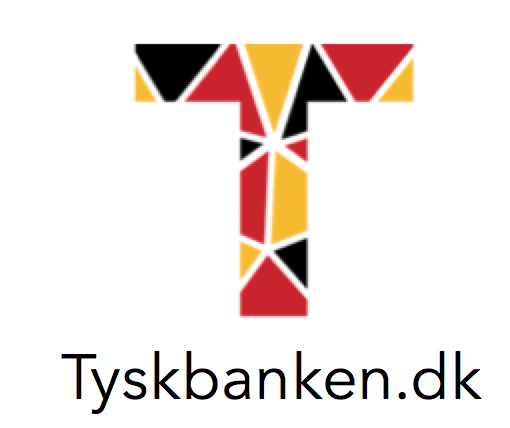 ÉN SAMLET KARAKTER
Der gives én samlet karakter – de enkelte dele vægtes således:

Lytteforståelse – 25 %

Læseforståelse – 25 %

Sprogligt fokus– 15 %

Skriftlig fremstilling – 35 %
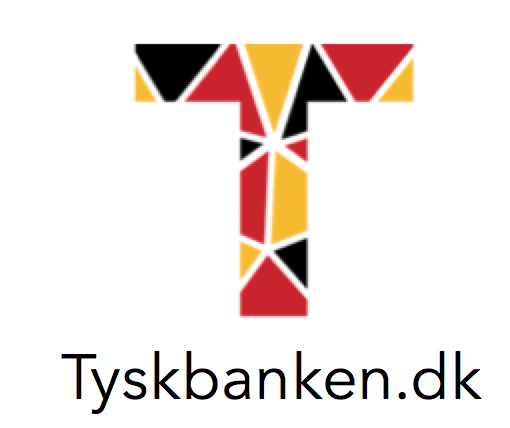 HJÆLPEMIDLER 2. DEL
Ordbøger 
Grammatiske oversigter (se s. 15 og 16 i prøvevejledningen)
Ved skriftlig fremstilling skal du skrive tekstfeltet. Tekstfeltet indeholder ikke stave- og grammatikkontrol eller oversættelsesfunktioner.
Du må altså ikke anvende tekstbehandlingsprogrammer som fx Word, Google Docs, Open Office eller Pages
Det er ikke tilladt at benuytte ChatGpt, WolframAlpha og andre tekstgenererende chatbotværktøjer
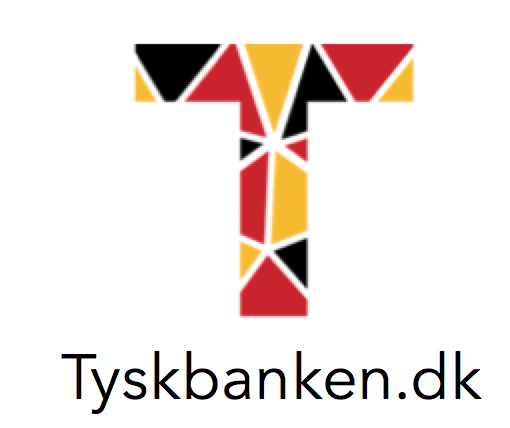 LYTTEFORSTÅELSE
Du afprøves i:

at lytte efter hovedindholdet i forskellige teksttyper

at lytte efter specifikke informationer i forskellige teksttyper
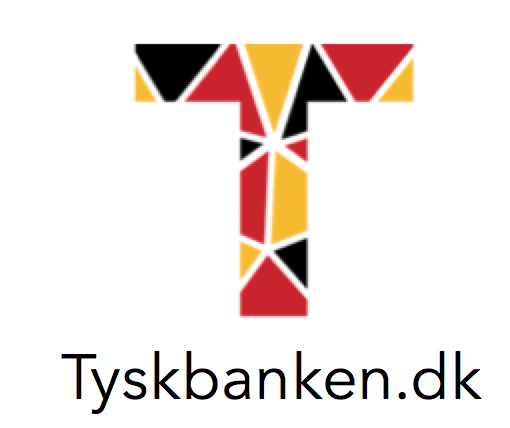 LÆSEFORSTÅELSE
Du afprøves i:

At læse efter hovedindholdet i forskellige teksttyper

At læse efter specifikke informationer i forskellige teksttyper
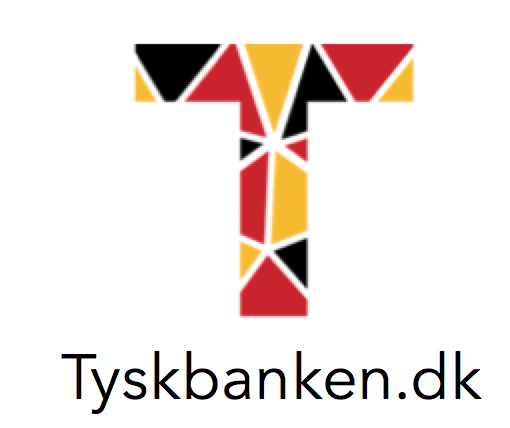 SPROGLIGT FOKUS
Du afprøves i:

At udvælge passende ord og chunks i kontekst

At anvende sprogbrugsregler i kontekst

”Jeg vil ikke skuffe dig” kan give mange forvekslinger, hvis man ikke kigger på hele sammenhængen
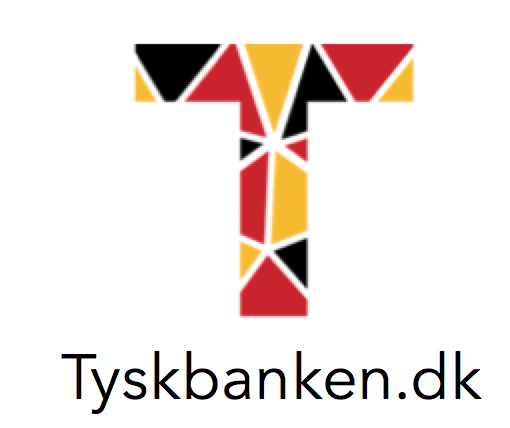 SKRIFTLIG FREMSTILLING
Opgaven er todelt – du skal besvare både A og B - sørg for tydeligt at vise dette.
Længde: 200-300 ord. Antallet af ord fremgår automatisk af din udprintede besvarelse, når du skriver i tekstfeltet
Læs opgaven grundigt igennem – slå ord op, hvis du er i tvivl
Lav en brainstorm over emnet
Sørg for at opfylde genren (hvis det er et brev, start med ”Liebe Anne”, husk dato osv.)
Brug gerne centrale ord fra tekstoplægget
Formulér dig i korte og enkle sætninger. Herved bevarer du det grammatiske overblik og formindsker antallet af fejl – dvs. oversæt ikke direkte fra dansk til tysk, men tænk ofte i korte hovedsætninger
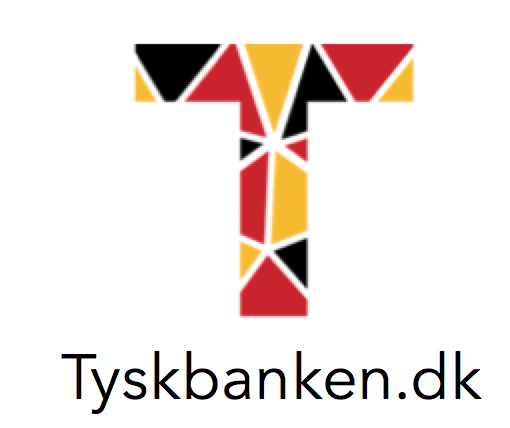 RETTEARBEJDET
Det er en rigtig god ide at printe stilen til rettearbejdet – du ser flere fejl på papir end på skærmen
Navneord med stort
Kongruens – er udsagnsordet bøjet rigtigt efter person og tal? 
      (1. person ental = ich liebe)
Har du husket at skrive i samme tid hele vejen igennem? Det er nemmest at skrive i nutid
Køn og kasus – slå navneordenes køn op, så du får sat det rigtige kendeord foran
Ordstilling – hvis det er en bisætning, skal det bøjede udsagnsord stå til sidst: ”Ich liebe Deutsch, weil die Sprache schön ist”
Henførende stedord (som, der) kan ikke undlades på tysk. De fører tilbage til det nærmeststående navneord og danner desuden en bisætning: ”Er ist ein Junge, der sehr klug ist”
Forholdsord – tjek om de styrer akkusativ eller dativ: ”Ich bin in der Schule” (in styrer dativ her – derfor die -> der)
Ret punktum, komma og layout
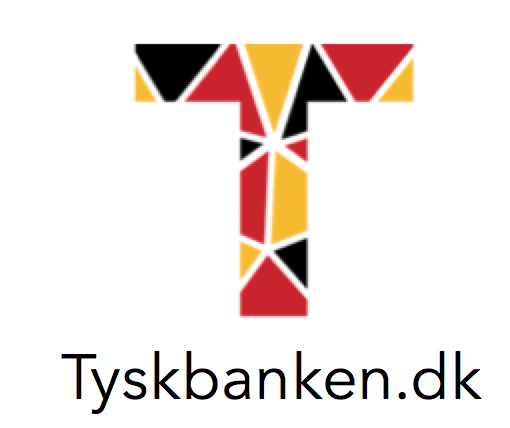 Held & lykkeHals & Beinbruch
FP9
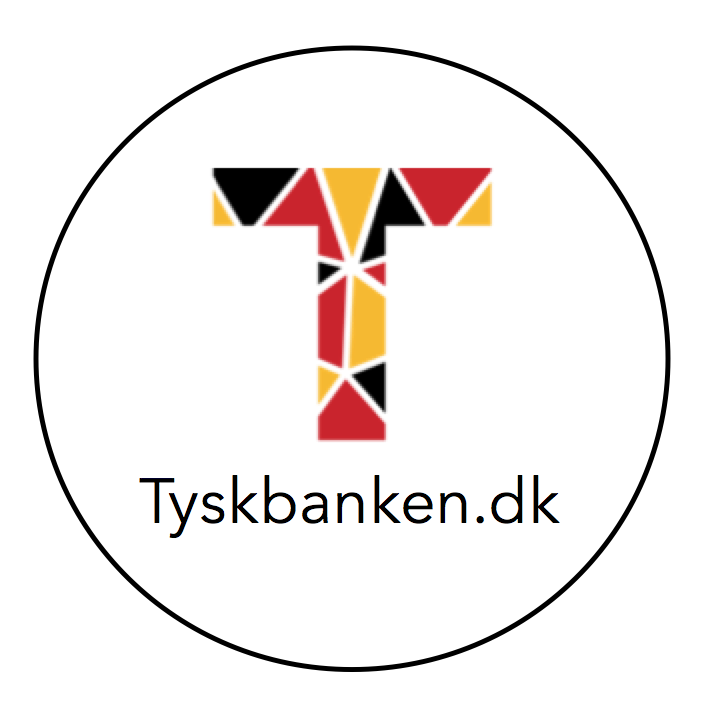